Please use the sample slide format to disclose COI status
　Use Form 1-A 
　when there are no conflicts of interest to disclose 
　when giving a presentation at an academic meeting
The Japanese Society of Heart Transplantation                		COI Disclosure                                                Name of Authors :
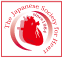 The authors have no financial conflicts of interest to disclose concerning the presentation.